المحور الرابع: أثر العوامل الخارجية (الجماعية) على سلوك المستهلك 
I  الثقافة
تعريفها
تعريف الثقافة الفرعیة 
خصائص الثقافة
مكونات الثقافة


 IIالطبقات الإجتماعية 
تعريف الطبقة الاجتماعیة
المعايير الأساسية لتمیيز الطبقات الاجتماعیة
تقسیم الطبقات الاجتماعیة

 IIIالجماعات المرجعية
تعريفها 
أنواع الجماعات المرجعیة :
العوامل المحددة لمدى تأثير الجماعات المرجعية
I  الثقافة 
1) تعريف  الثقافة : 
 الثقافة هي مجموعة المعارف و المعتقدات و العادات و التقاليد و اللغة التي يتعلمها  أفراد مجتمع معين، فتوجه سلوكهم ، ثم تُنقل من جيل إلى جيل وتُعطي لكل مجتمع صفته الممیزة والفریدة.

ملاحظة : قد توجد مجموعات فرعیة داخل كل ثقافة بقیم وأفكار واتجاھات و لغة ممیزة تسمى الثقافات الفرعیة، حیث یمكن للفرد أن یشترك في أكثر من ثقافة فرعیة في نفس الوقت .
2) تعريف الثقافة الفرعیة :

هي تلك الثقافات التي تعایشت مع الثقافة الأصلیة لمجتمع ما، لأسباب منھا الھجرة أو العمل المؤقت أو الموقع الجغرافي ،والتي یكون لأفرادھا قیم ومعتقدات وأنماط سلوكیة تمیزھم نسبیاً عن أفراد الثقافة الأصلیة.
3) خصائص الثقافة :

الثقافة مكتسبة (أي أنها قابلة للتعلم)
الثقافة مشتركة
الثقافة متغیرة و متطورة
4) مكونات الثقافة :
تتكون الثقافة من جانبين أساسيين:

1) الجانب المادي : و هو الجانب الملموس من سلوك الفرد و الذي يترجم عادة من خلال الوسائل المستخدمة في التأقلم مع البيئة المحيطة .كالهندسة المعمارية والأثاث و اللباس والأكل و الأواني و  وسائل النقل ...
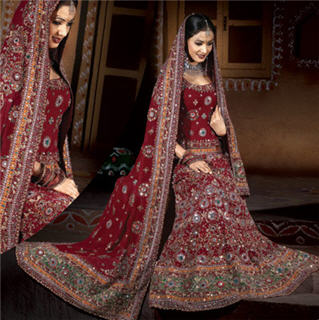 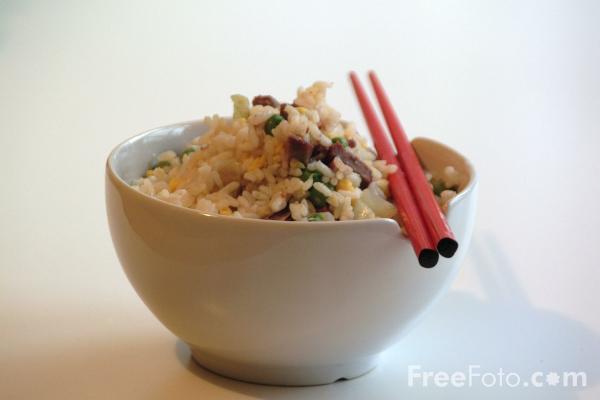 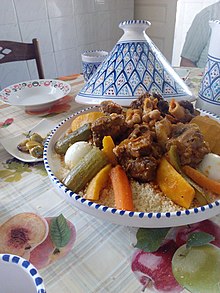 2) الجانب اللامادي : ویشمل جمیع العناصر غیر الملموسة المتمثلة في: 

المعتقدات: ھي مجموعة من الأفكار المشتركة التي یؤمن بھا أفراد المجتمع الواحد مثل :الديانات و الاديولوجيات ( كالرأسمالية و الاشتراكية) 

الرموز: و هي المعاني المشتركة بين الناس مثل اللغة والحركات 

المعايير : هي الاسس التي يتم وفقها تنظيم العلاقات الاجتماعية مثل الاعراف العادات و التقاليد .

 الأدوار : تتمثل في المكانة التي يحظى بها أشخاص معينون في المجتمع كرجال الدين و شيوخ القبائل
ملاحظة:تؤثر الثقافة بشكل مباشر على سلوك المستهلك و ينعكس ذلك في إقباله على شراء منتجات دون أخرى قد تتنافى مع ثقافته الأصلية أو الفرعية.إن الثقافة تمــد رجــال التســويق بأســاس قــوي لتقســيم السـوق إلى شرائح محددة متجانسة الاستهلاك ، و تساعدهم على إعداد استراتيجيتهم التسويقية الملائمة لكل قطاع سوقي .
الطبقات الإجتماعية 


تعريف الطبقة الاجتماعیة: ھي "الشرائح المتجانسة نسبیاً في المجتمع والتي تختلف فيما بينها بناء على مجموعة من المعايير .
ملاحظة:
  تتمثل أهم المعايير المستخدمة لتمیيز الطبقات الاجتماعیة في ما يلي:
الحالة الاقتصادیة (مثل المھنة، الثروة والدخل، نوع السكن).
الشھادات العلمیة
المعاییر السلوكیة (مثل المشاركة في النشاطات  الاجتماعیة،السياسية الرياضية ....)
2) خصائص الطبقات الاجتماعية :الطبقات الاجتماعية متدرجة تنتج كل طبقة سلوكا متجانسا نسبيا
3) تقسیم الطبقات الاجتماعیة

ووفقاً للمعايير التي حددها "وارنر" و المتمثلة في:
 الوظیفة 
 الدخل 
نوعیة المنزل والمنطقة التي یقع فیھا المنزل.

فإن الفرد یمكن أن یصنف داخل إحدى الطبقات السبع التالیة:
الطبقة العلیا
الطبقة أوسط العلیا
الطبقة أسفـــل العلیــــا
الطبقة أعلى الوســــــــــــــــــطى
الطبقة أسفـــــــــل الوســــــــــــــــــطى
الطبقة أعلى الدنیــــــــــــــــــــــــــــــــــــــــــا 
الطبقة أسفـــــــــــــــــــــــــــــل الدنیــــــــــــــــــــا
التقسيم الاجتماعي وفق دليل وارنر
ملاحظة: يتأثر استهلاك الفرد بالطبقة الاجتماعية التي ينتمي إليها أو التي يرغب في الانتماء إليها و هذا المجال من التأثير يفرض على رجل التسويق الأخذ بعين الاعتبار السلوكات المختلفة في كل طبقة  و تكييف ذلك مع الاستراتيجية التسويقية.
الجماعات المرجعية

تعريف الجماعات المرجعية :
 هم الأفراد الذين يعتبرهم المستهلك كنموذج أو كإطار مرجعي لسلوكه الإستهلاكي.

و يمكن التمييز بشكل عام  بين :
الجماعات المرجعية السلبية: و هي الجماعات التي نرفض قيمها و سلوكها
الجماعات المرجعية الإيجابية: و هي الجماعات التي نتفق مع قيمها و سلوكها
2) أنواع الجماعات المرجعیة :

1.الجماعات الأولیة : هم أفراد معينين  يكون المستهلك على اتصال معهم بصفة منتظمة مثل :الأسرة، والأصدقاء و الزملاء ورفقاء العمل

2. الجماعات الثانویة : وتتمثل في الافراد أو الجماعات التي لا يكون الفرد على اتصال بها بشكل  منتظم الجمعيات الثقافية و الاستهلاكية......إلخ
3. جماعات الطموح: وھي تلك الجماعات التي یطمح الأفراد في الانتماء إليها  ،و تنقسم بدورها إلى :

جماعات الطموح المتوقعة: ھي الجماعات التي یتوقع الفرد أن يكون فردا منها مستقبلا .كأن يصبح رب أو ربة أسرة أو موظفا في قطاع معين ...إلخ  

جماعات الطموح الرمزیة: ھي الجماعات التي يتمنى الفرد أن ینتمي  إليها و لكن  يصعب عليه أو لا يمكنه ذلك ، مثل الفانانين و الابطال الرياضيين ·
4. الجماعات الرسمية ( قادة الرأي) : و هي الجماعات التي تكون مهيكلة رسميا بوظائف خاصة و محددة  تخول لها التاثير مباشرة على القرار الشرائي للمستهلك مثل الأطباء، الصيادلة، المهندسين ...إلخ
3)العوامل المحددة لمدى تأثير الجماعات المرجعية على سلوك المستهلك :

المعرفة و الخبرة 
مدى مظهرية السلعة 
درجة المخاطرة المدركة في الشراء
مدى الشعور بالثقة أو عدم الثقة في النفس
مدى نفوذ الجماعة 
مدى الثقة في الجماعة  
مدى جاذبية الجماعة